Considerations inWorking with Traditional Knowledgebases
Chuck Striplen, PhD
San Francisco Estuary Institute – Aquatic Science Center
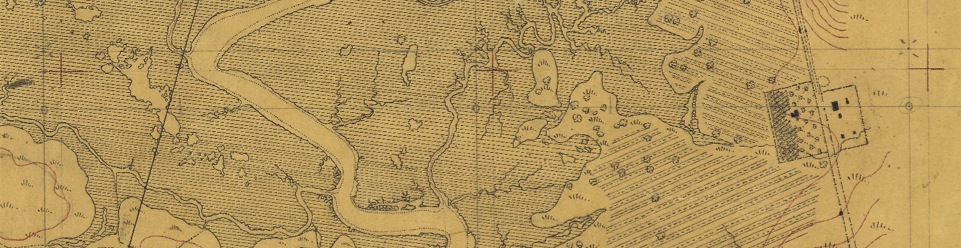 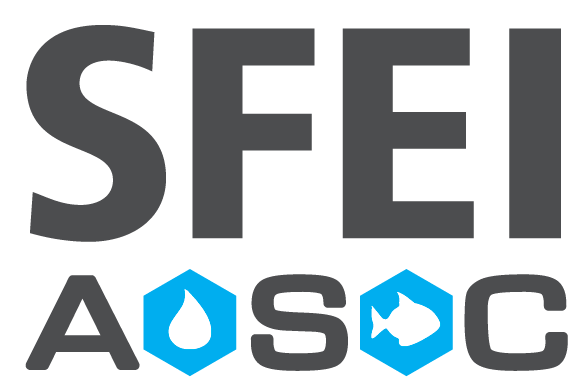 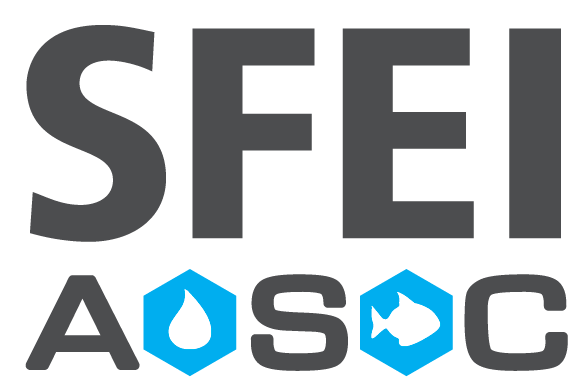 RESILIENTLANDSCAPES
ENVIRONMENTAL INFORMATICS
CLEAN WATER
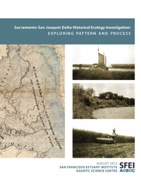 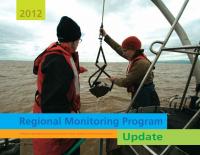 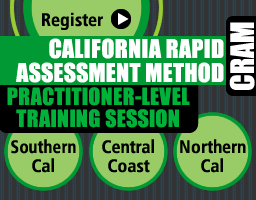 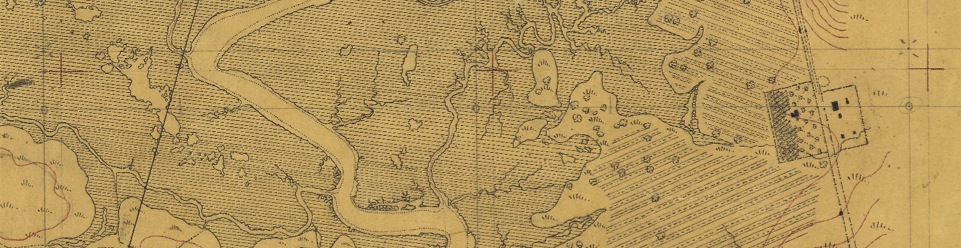 Bay RMP
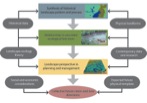 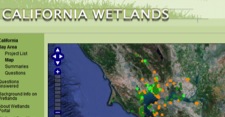 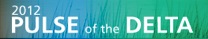 Nutrient Analysis
Considerations in Working with Traditional Knowledgebases
…“society needs to find a way to draw on multiple perspectives, and as much detailed knowledge as possible integrated from local to regional to global scales, to develop solutions to climate change adaptation and amelioration that are effective and participatory. Society’s resilience depends on diversity.				

					           Turner & Spalding 2013
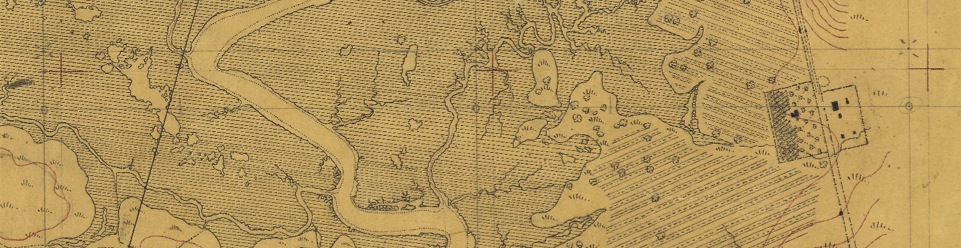 Considerations in Working with Traditional Knowledgebases
Theoretical considerations

Available information and access

Science needs 

Cultural landscape mapping (archaeology + ethnography + historic and contemporary resources)
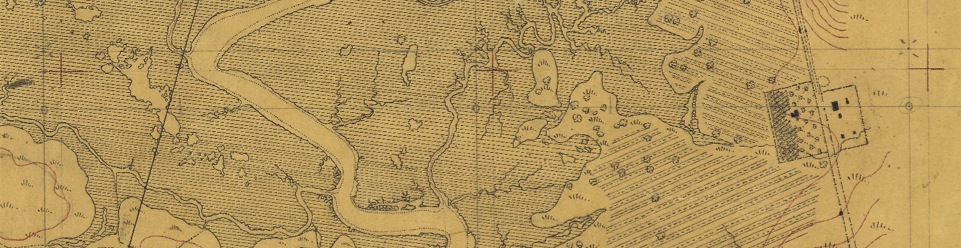 Working with a TEK knowledgebase
Theoretical considerations

Available information and access

Science needs 

Cultural landscape mapping (archaeology + ethnography + historic and contemporary resources)
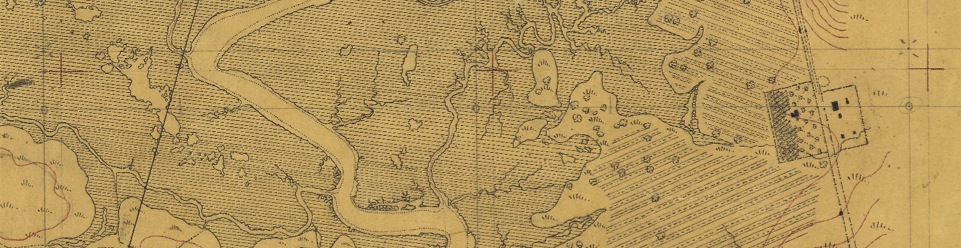 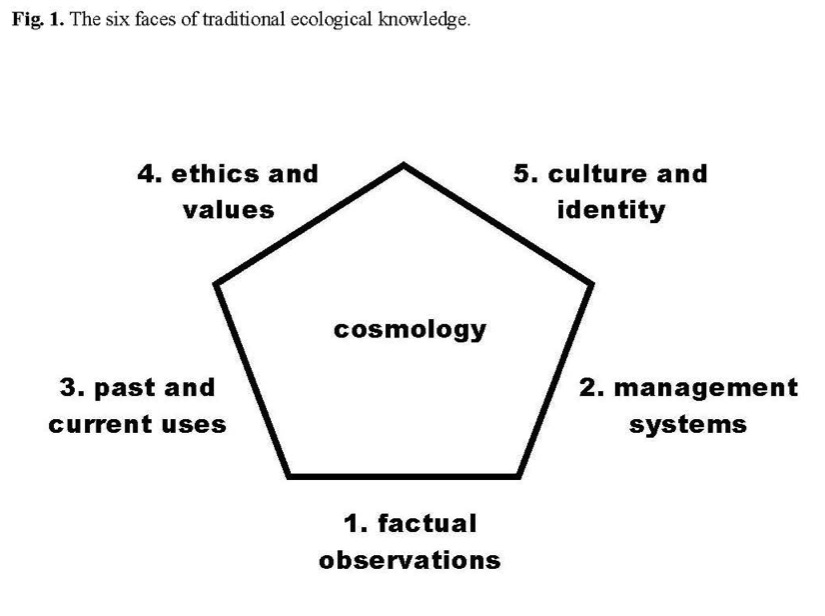 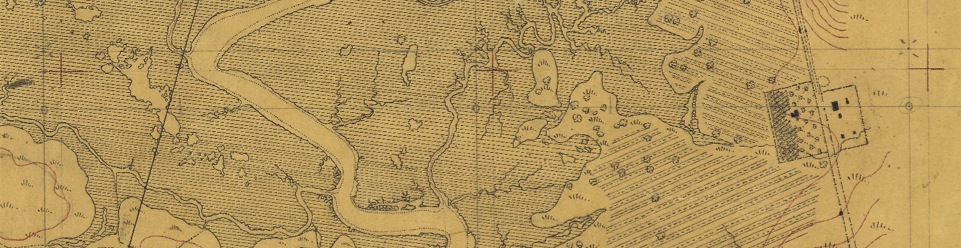 Houde 2007
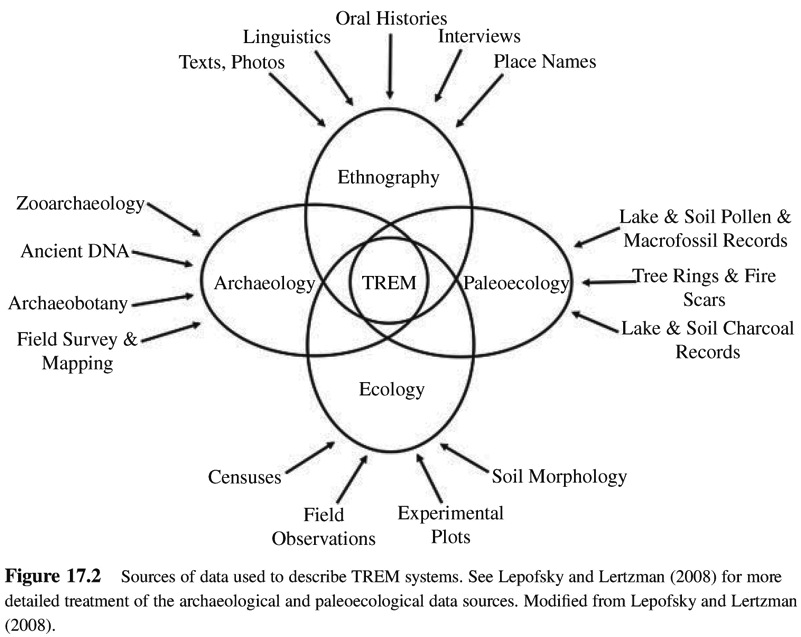 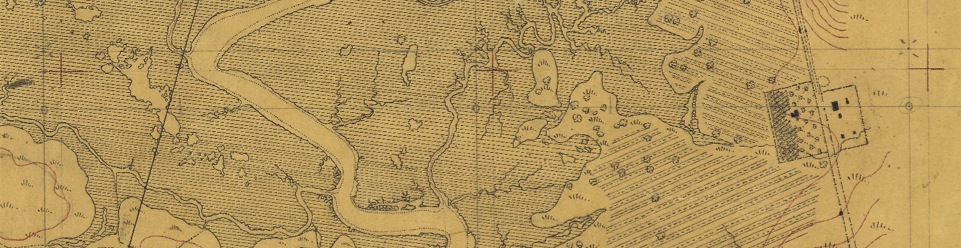 Fowler & Lepofsky 2011
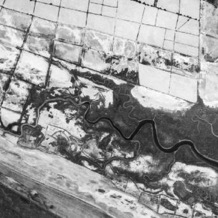 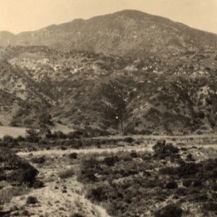 Historical data
Photographs
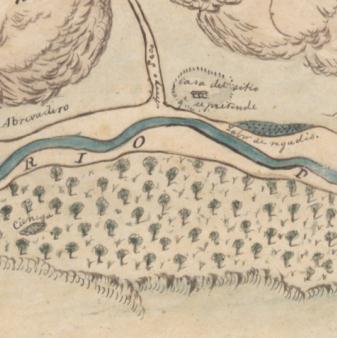 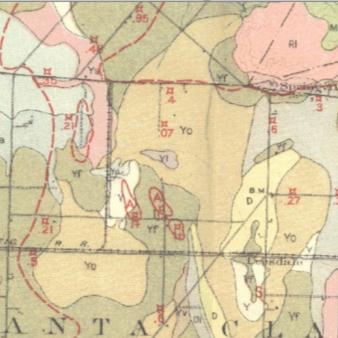 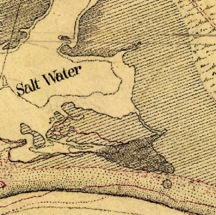 Maps
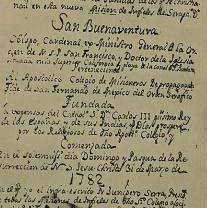 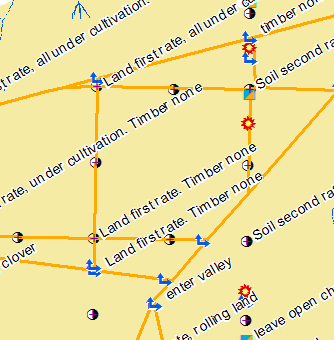 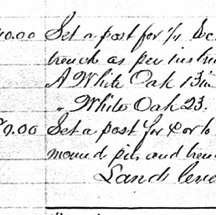 Texts
[Speaker Notes: Backbone = historical picture

To document historical characteristics on SCR…
We reviewed literally thousands and thousands of documents
maps, texts, photographs from different points in history, made for different reasons

Here’s sample of some of our favorite sources:
many different sources from different times in history:]
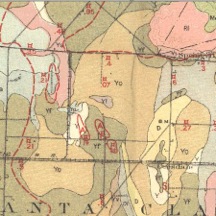 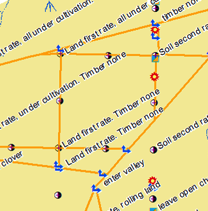 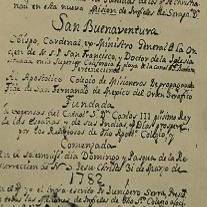 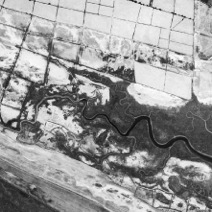 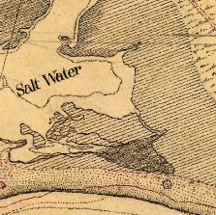 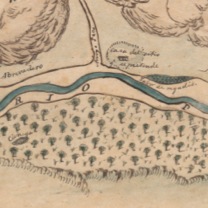 2000
1900
1950
1800
1850
[Speaker Notes: To do this, SFEI works with many disparate data sources that span the 273 years since California’s colonization
As we bring this information together, GIS is one of our primary tools for working with our sources to recognize spatial patterns and process and map the historical landscape

We collect many different sources from different times in history:
-Explorer’s journals, mission records
-Diseños and land grant documents
-PLS
-county maps
-soil surveys
-aerial AND landscape photography

(CLICK)]
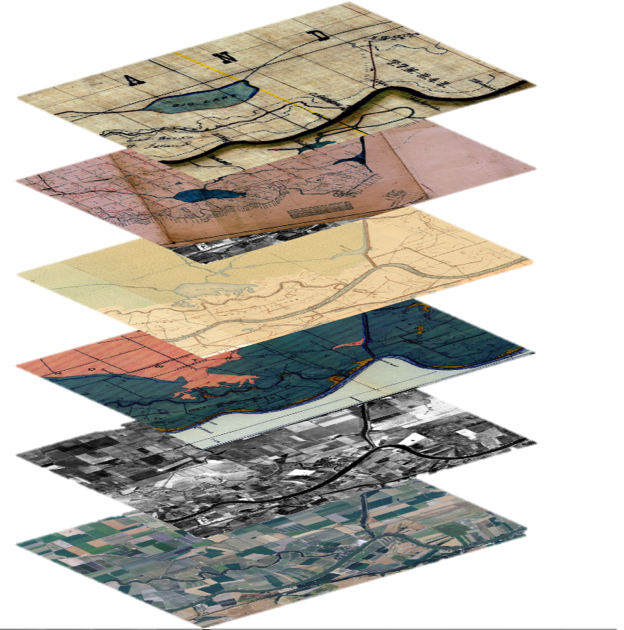 ca. 1880
1914
1909-1918
1930
1937
2005
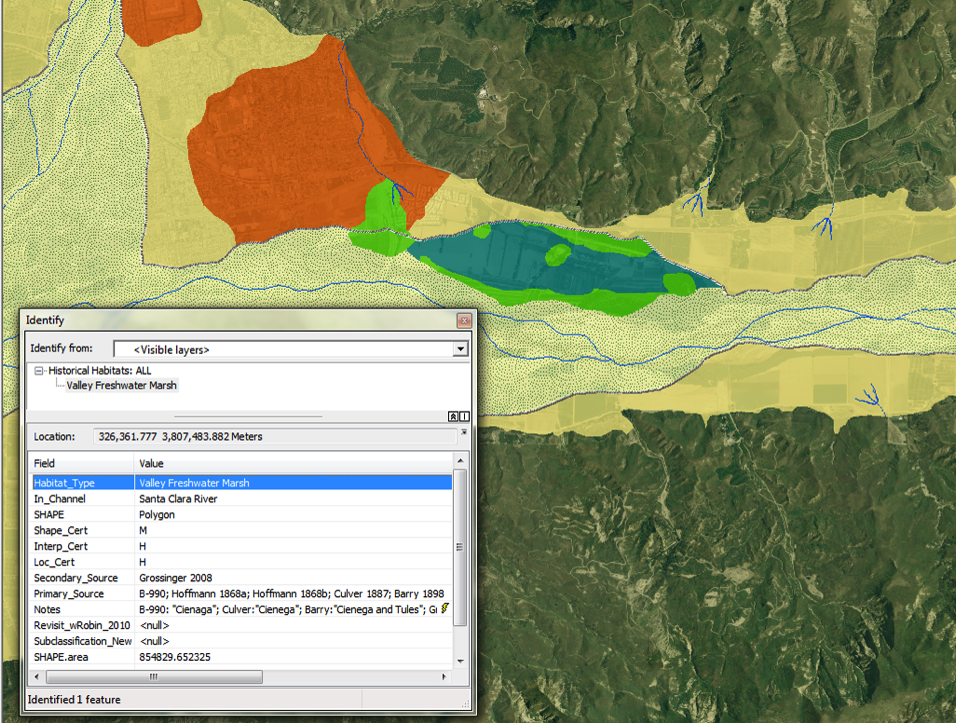 [Speaker Notes: Each polygon attributed]
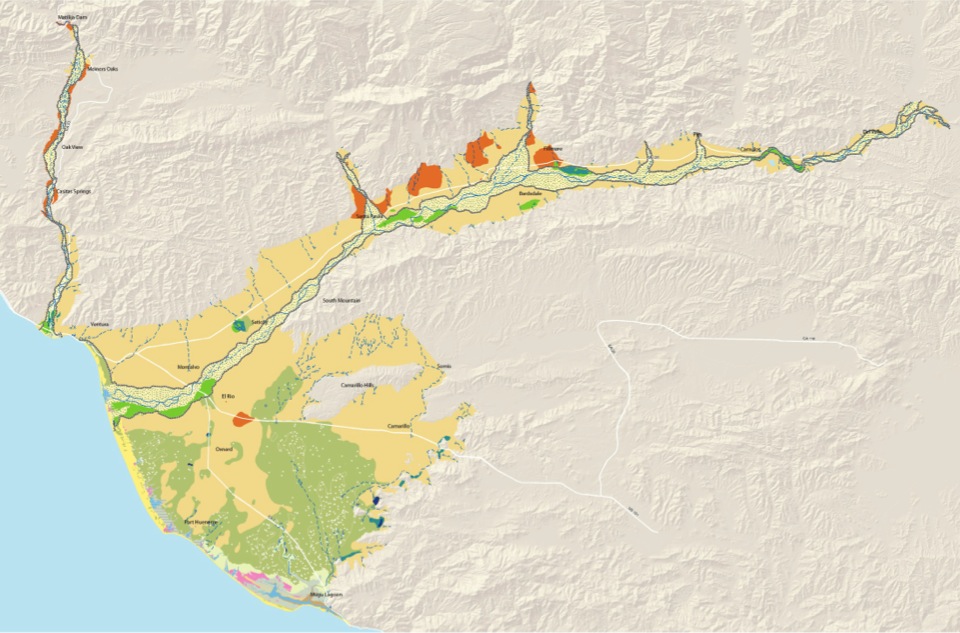 historical habitat map (ca. 1850)
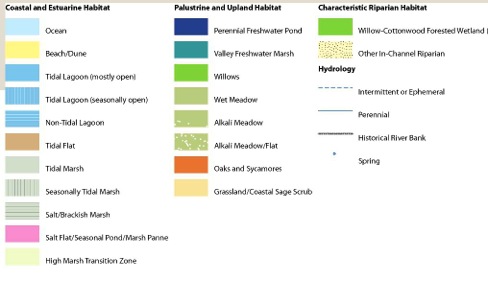 [Speaker Notes: Result of all this effort:
Product 1: the habitat map, habitat patterns ca. 1850 (prior to major modification)
I know you can’t read the legend so I’ll walk you through this
Today, we’ll talk about all these things: detail of coastline, SCR/Ventura patterns…in more detail
Map becomes a product – w/all attributes, sources -- that goes hand in hand with our report

Before we get into each region, a brief discussion of general patterns:
Mapped wetlands, drylands
Relatively few wetlands outside river channel (Saticoy springs is major exception)]
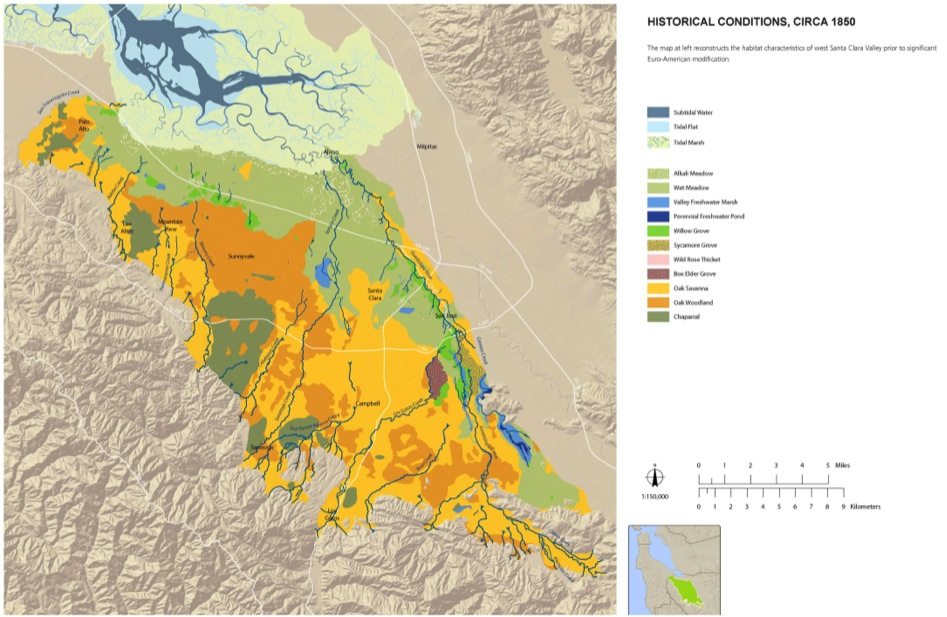 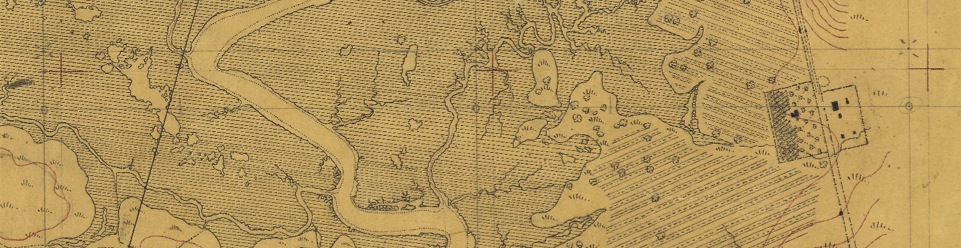 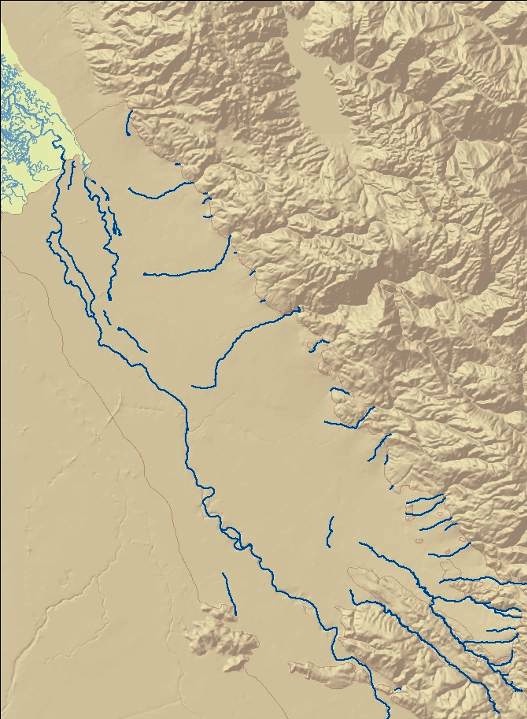 Fluvial channel network change
Historical Coyote Creek 
Drainage Network
1800:
“disconnected” system
San Jose
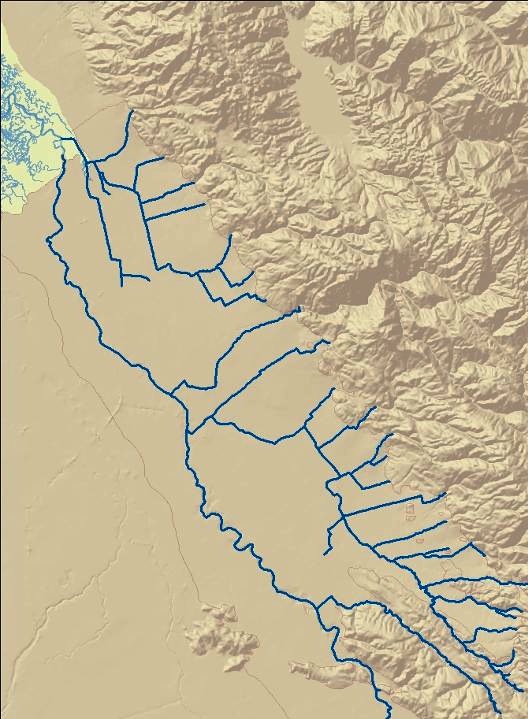 Fluvial channel network change
Modern Coyote Creek 
Drainage Network
2005:
“increased connectivity”
San Jose
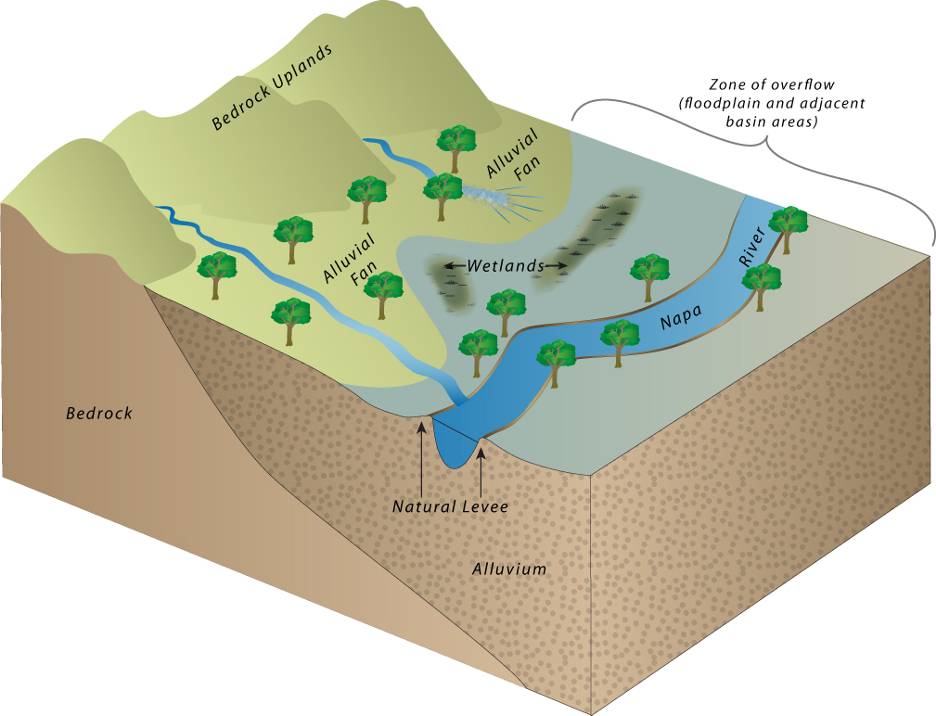 [Speaker Notes: ADD TREEES]
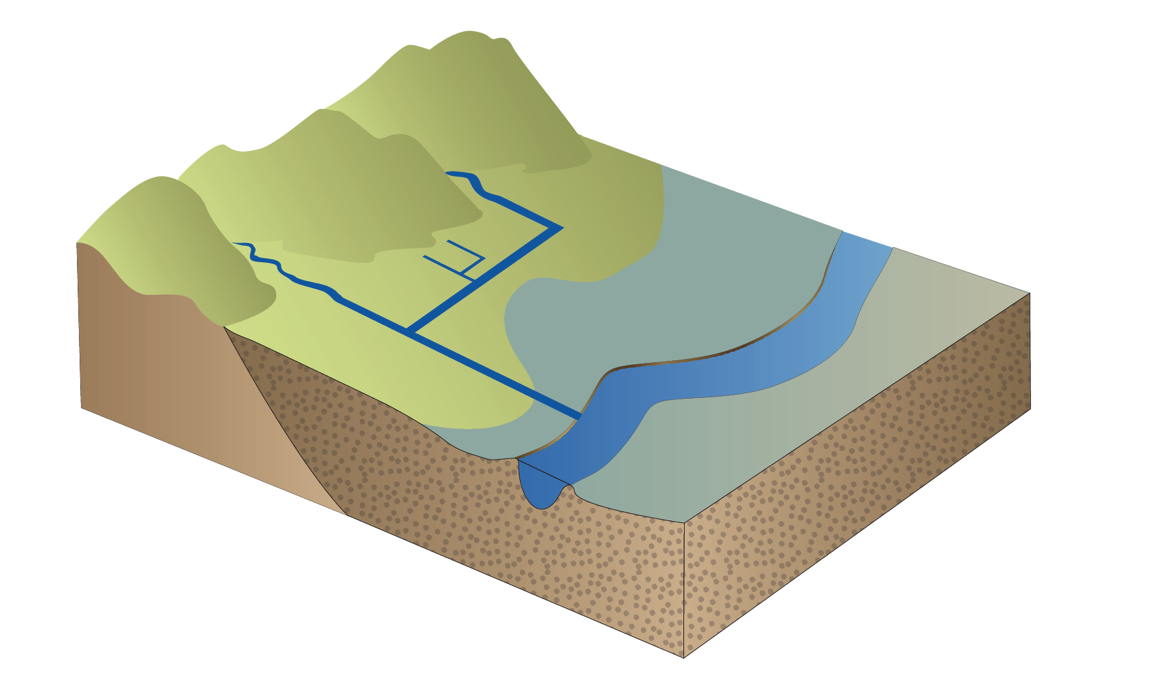 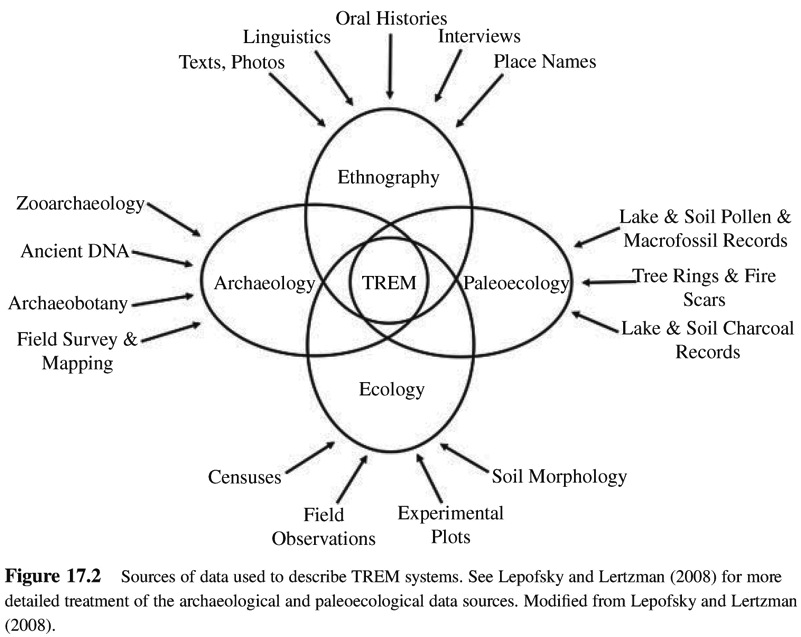 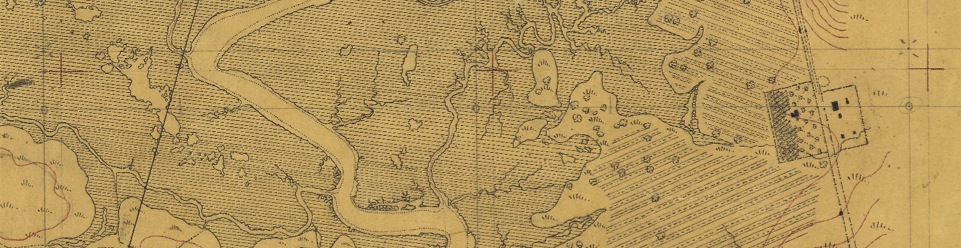 Fowler & Lepofsky 2011
Working with a TEK knowledgebase
Theoretical considerations

Available information and access

Science needs 

Cultural landscape mapping (archaeology + ethnography + historic and contemporary resources)
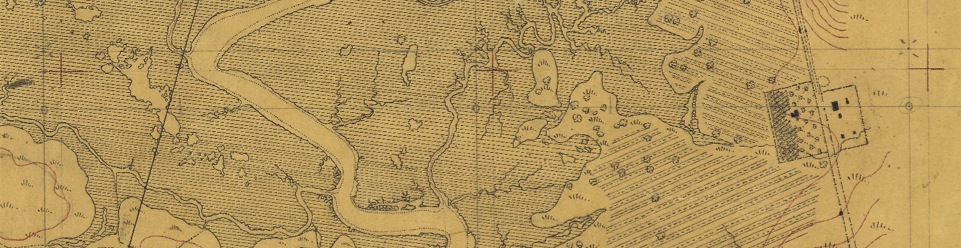 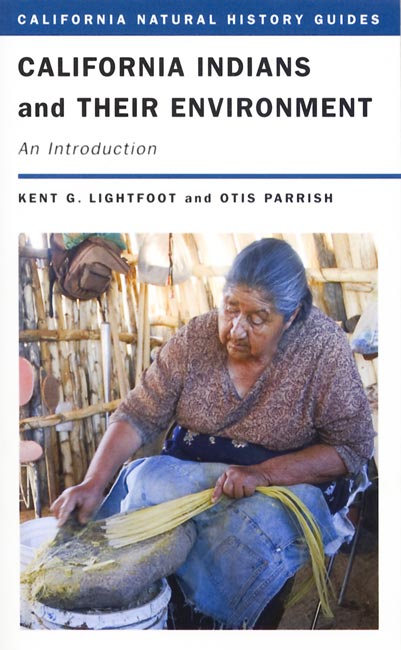 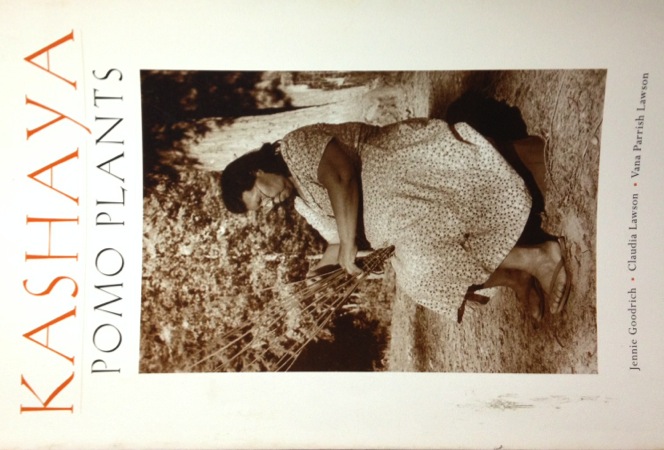 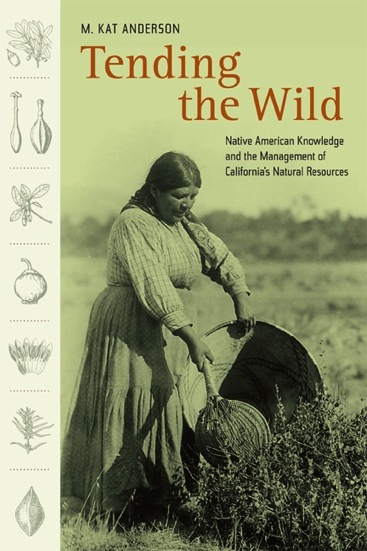 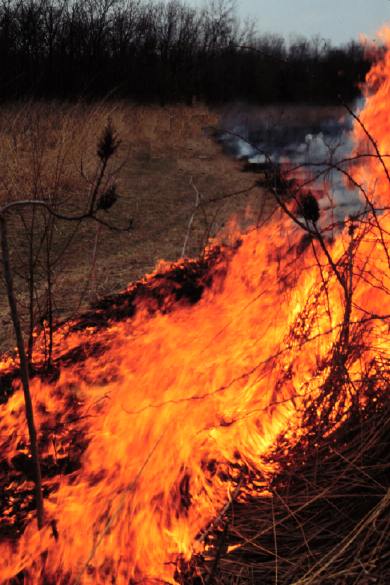 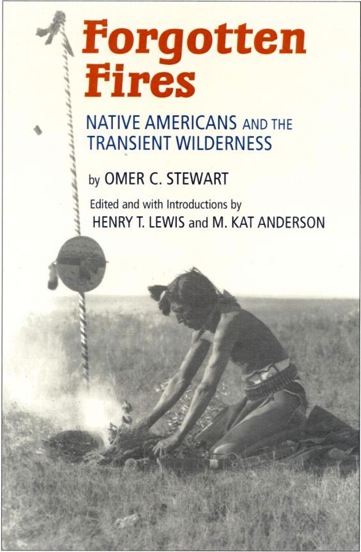 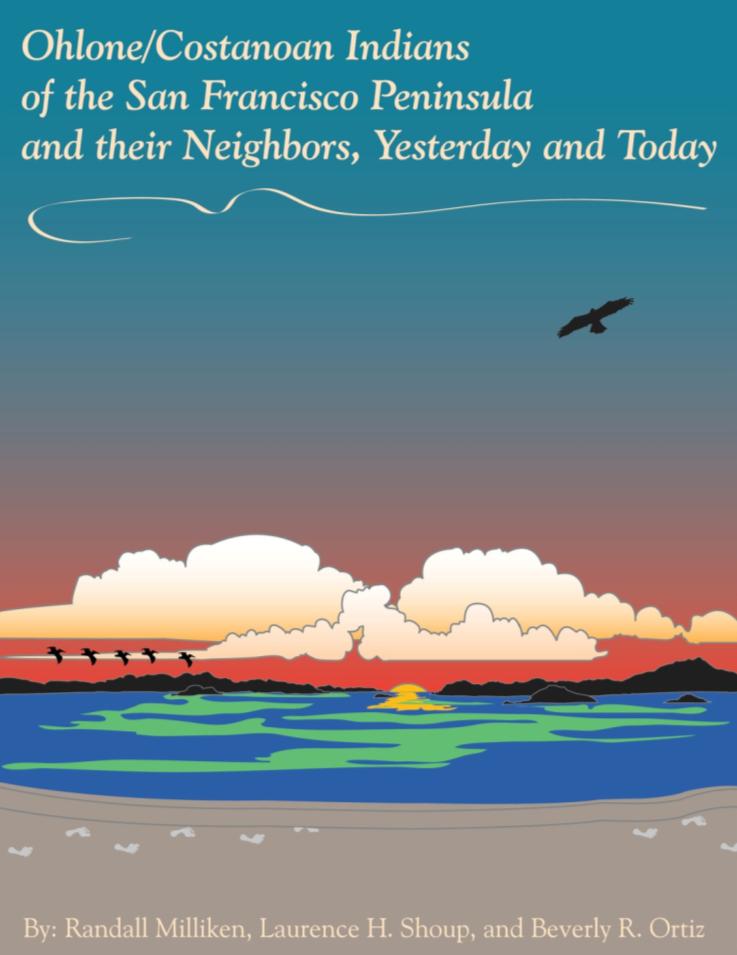 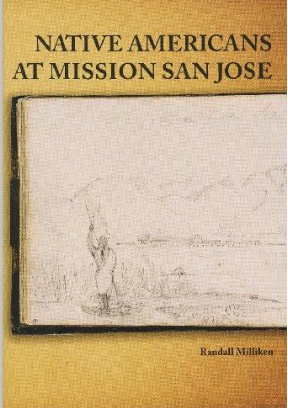 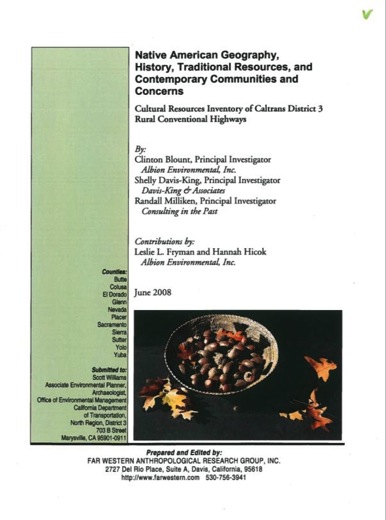 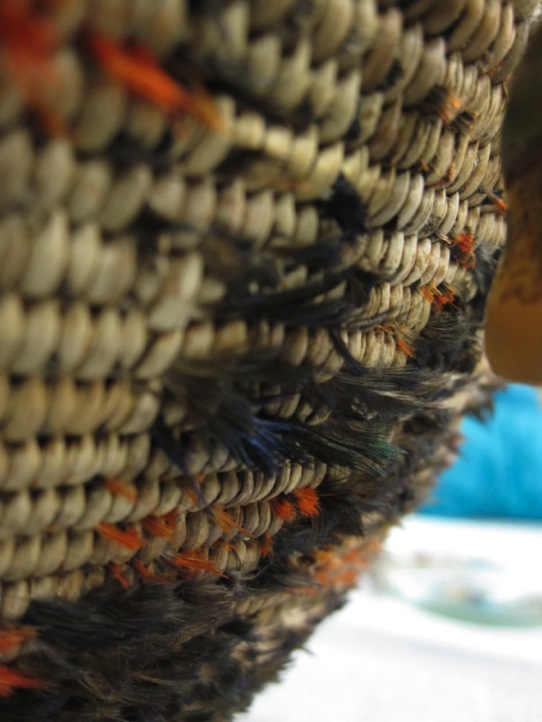 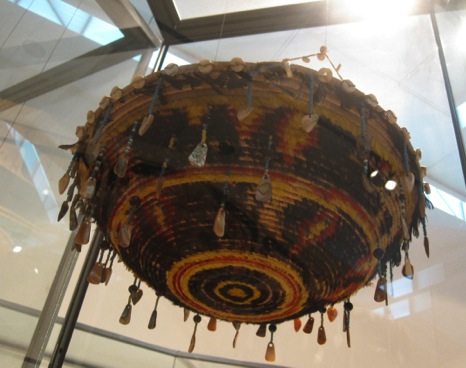 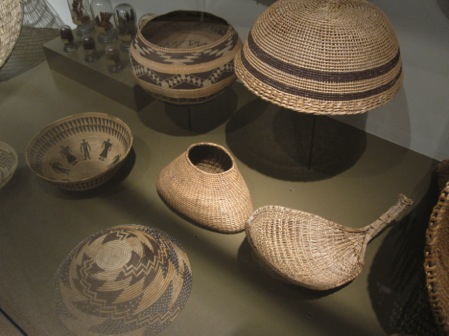 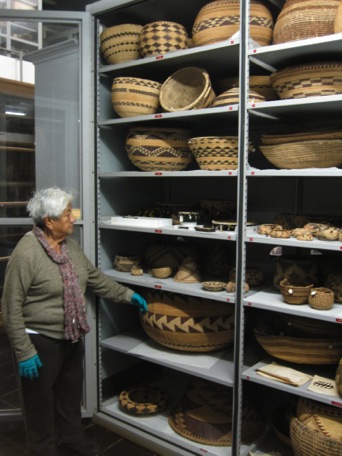 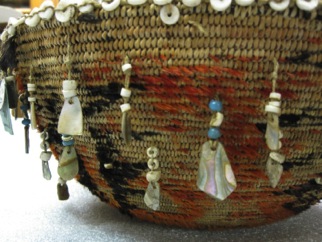 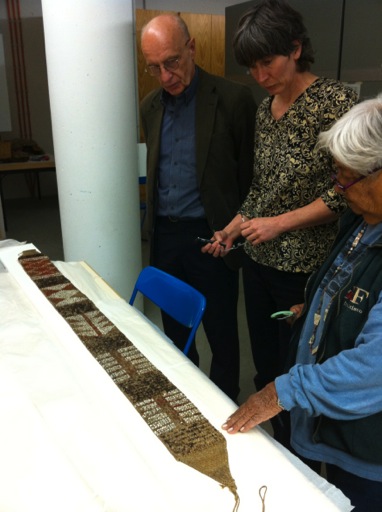 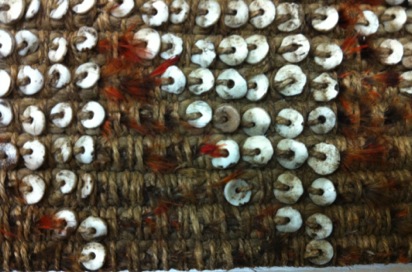 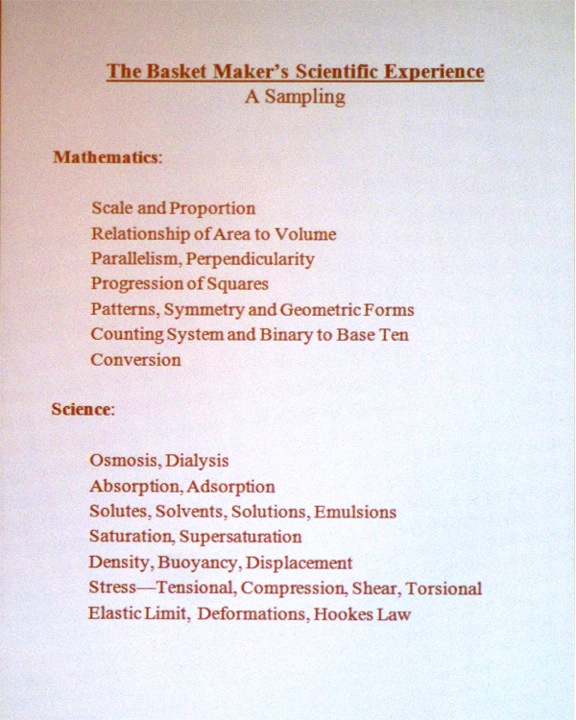 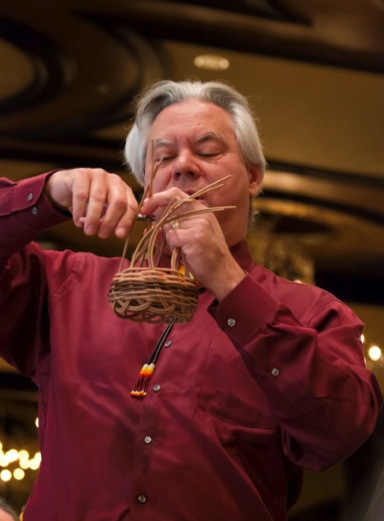 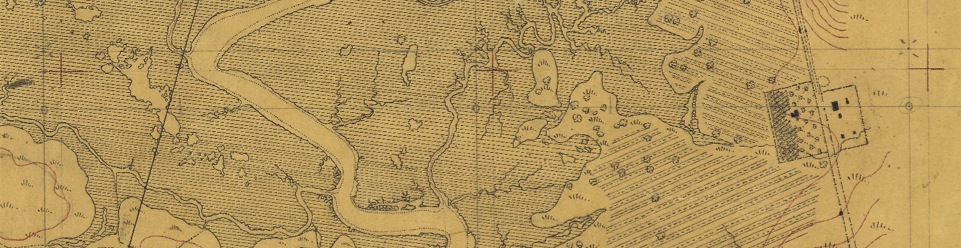 Dr. Eric Jolly, President 
Science Museum of Minnesota
1 cradleboard = ~500-675 straight sticks from healthy, recently burned plants (hazel, willow, sourberry)

1 medium-sized cooking basket = ~3,750 deergrass stalks, willow sticks, 				or sedge roots from 75-100 healthy, recently burned plants

1 foot of cordage = 5 stalks of milkweed or Indian hemp

1 ceremonial feather skirt or cape = 100’ of cordage from ~500 plant stalks

1 deer net = 7,000’ of cordage from ~35,000 plant stalks!!!

 
“Average” tribal community size in California of 850 individuals would require
~150mi2 territory for required food, fuel, and raw materials
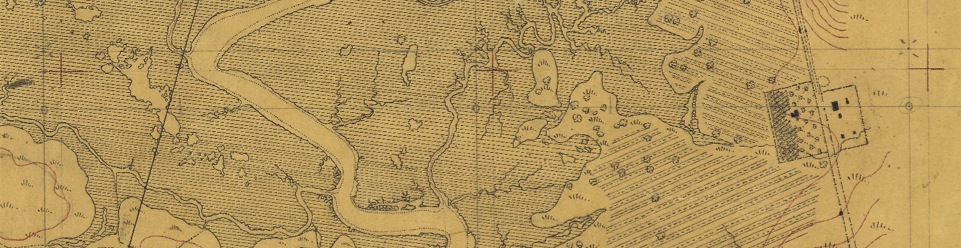 Blackburn & Anderson 1993
Considerations in Working with Traditional Knowledgebases
Theoretical considerations

Available information and access

Science needs 

Cultural landscape mapping (archaeology + ethnography + historic and contemporary resources)
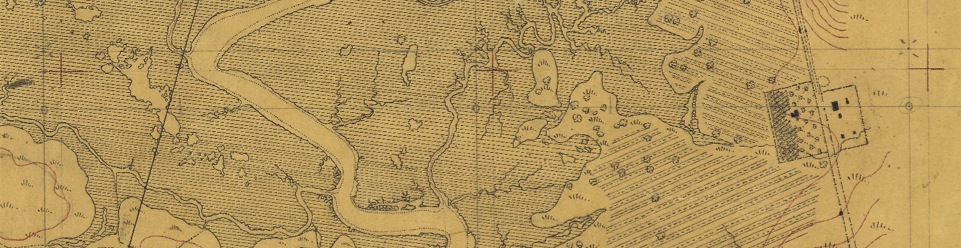 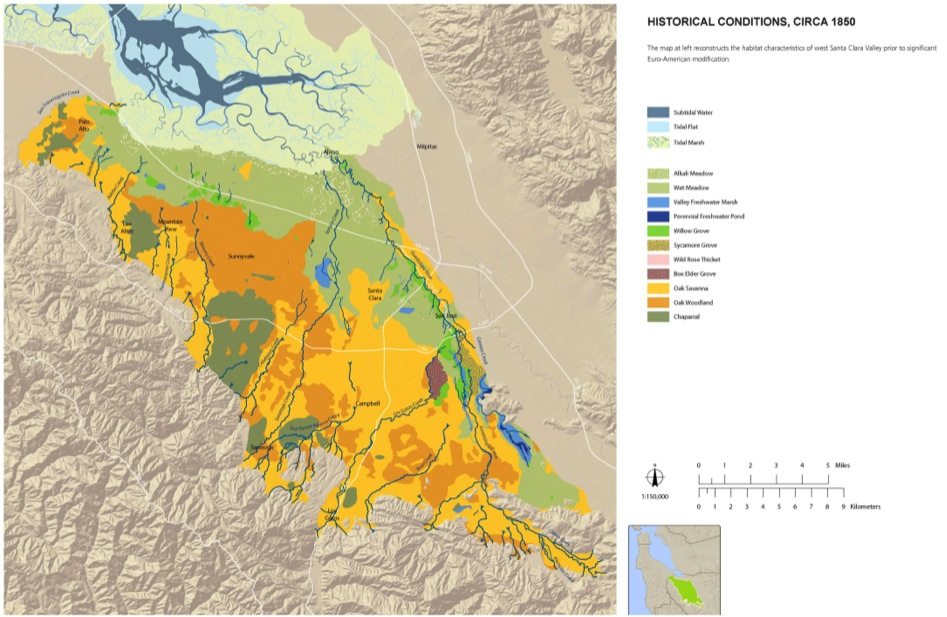 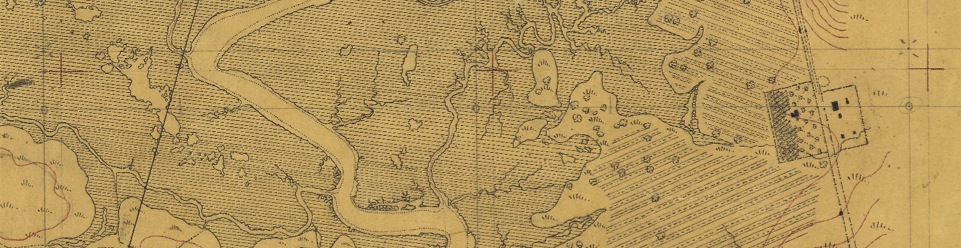 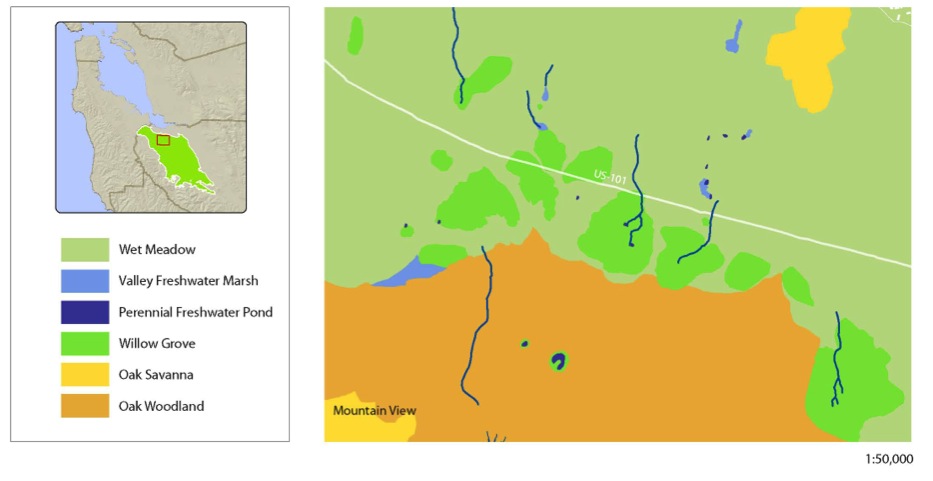 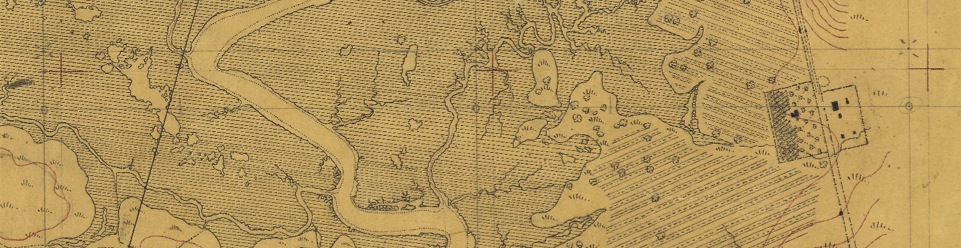 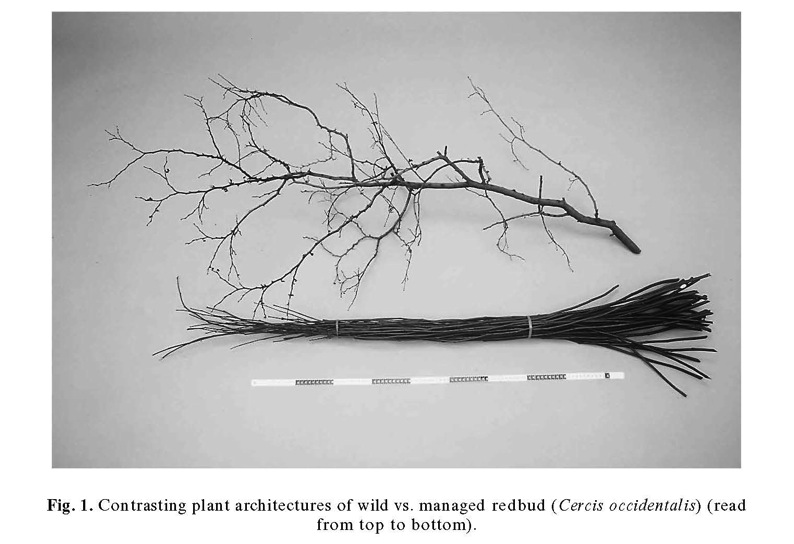 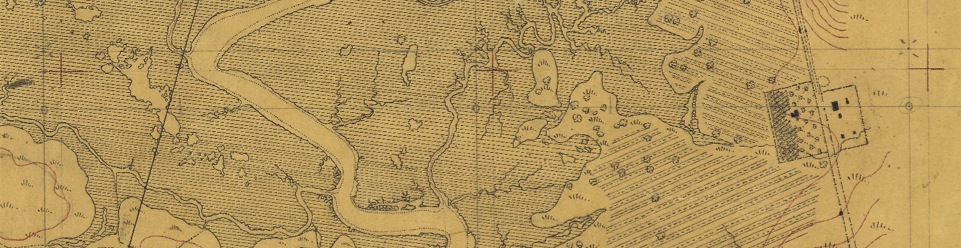 Anderson 1999
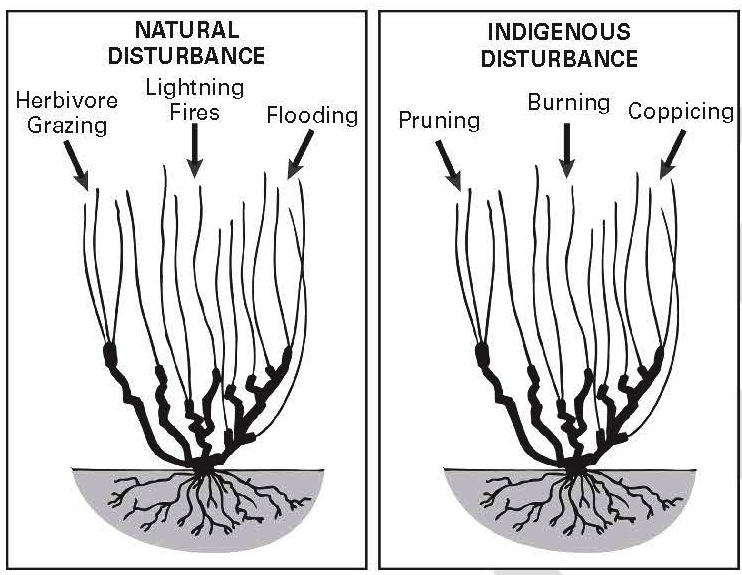 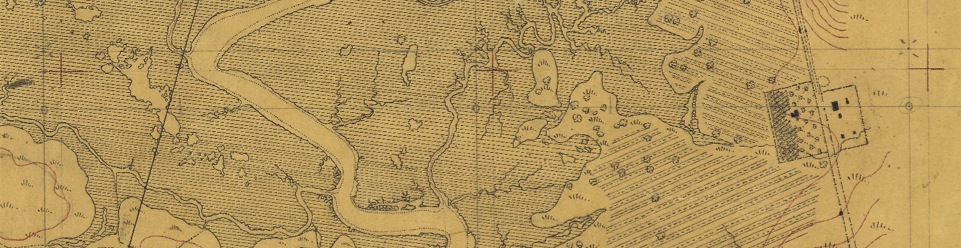 Anderson & Wohlgemuth 2012
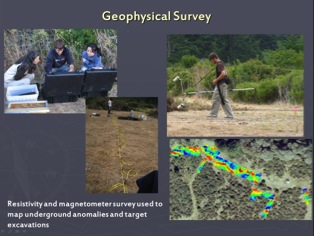 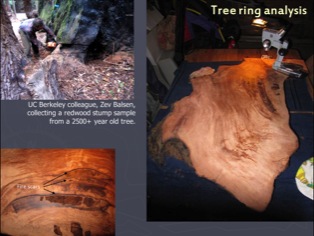 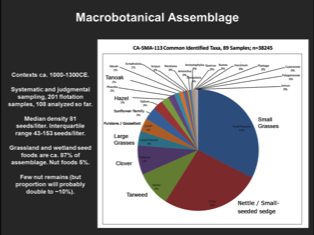 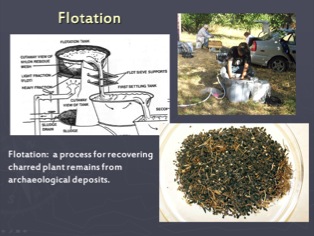 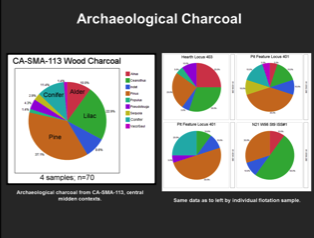 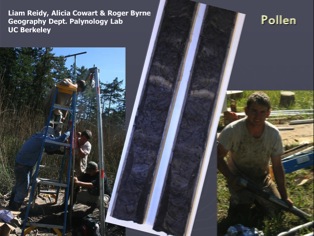 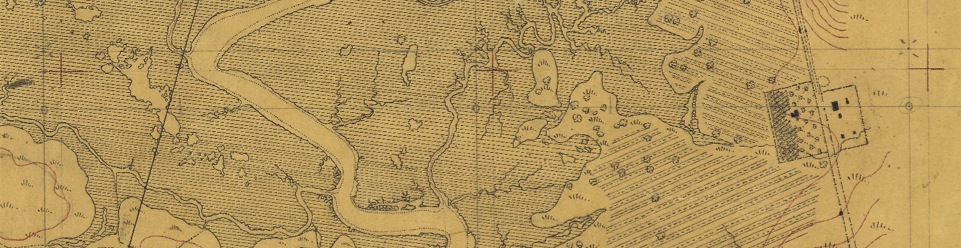 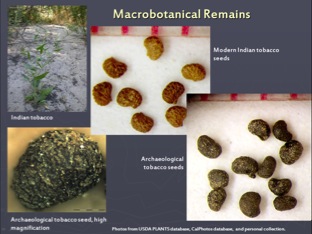 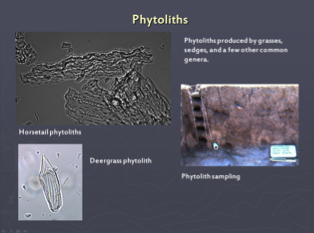 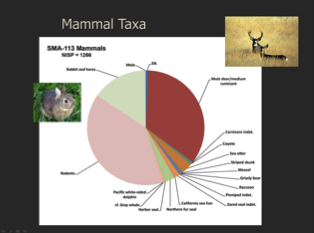 Archaeology in Quiroste Valley
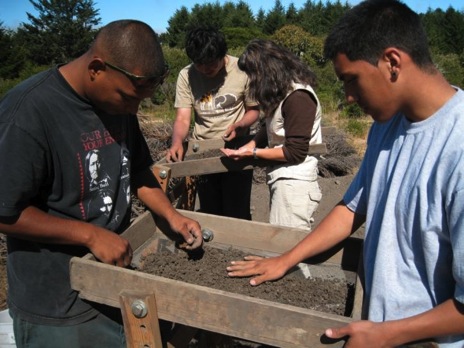 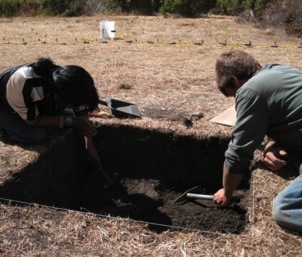 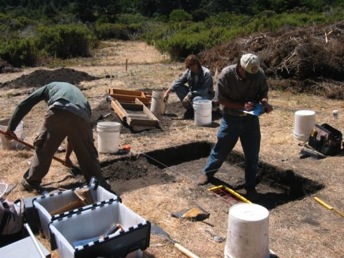 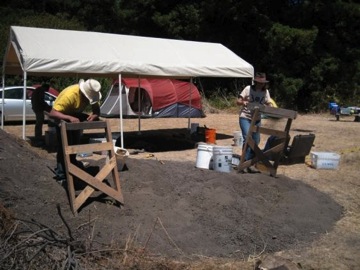 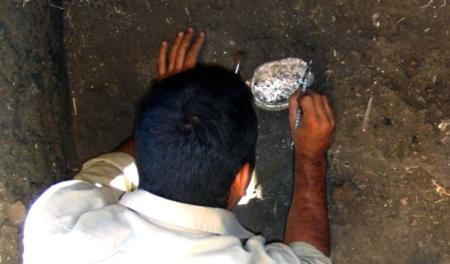 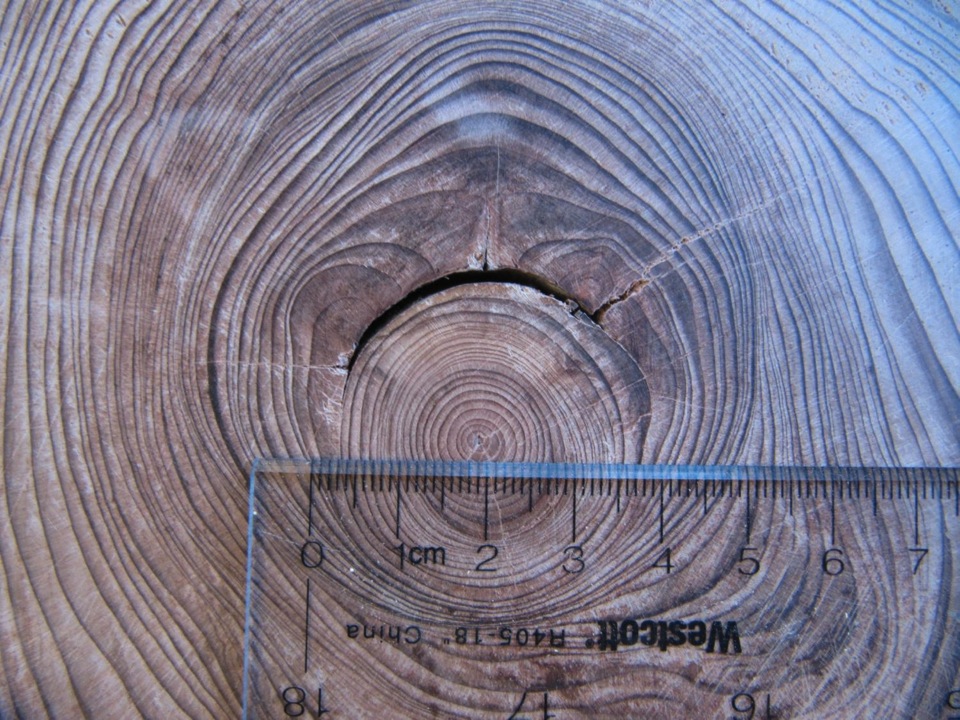 Fire ca 1895
Striplen & Jones 2012  unpubl. data
Considerations in Working with Traditional Knowledgebases
Theoretical considerations

Available information and access

Science needs 

Cultural landscape mapping (archaeology + ethnography + historic and contemporary resources)
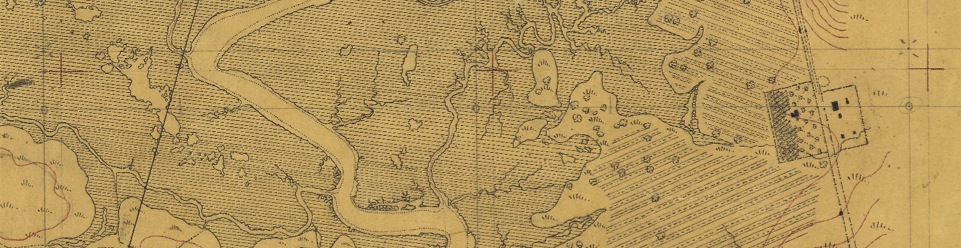 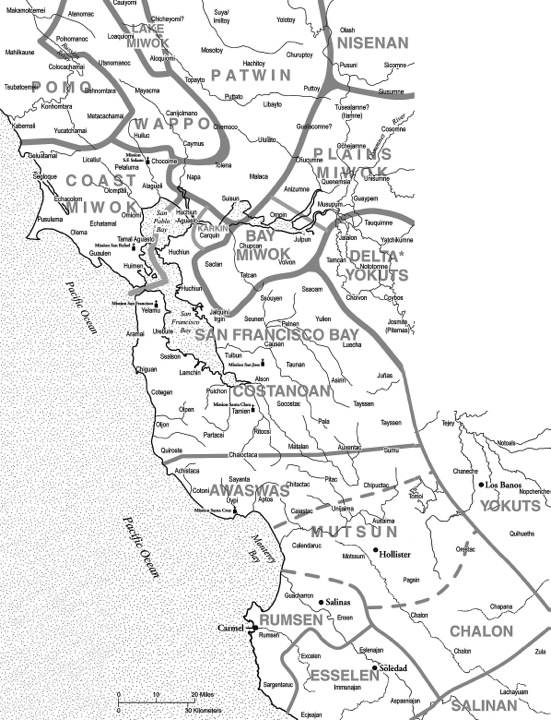 Distribution of Tribal Communities around the Greater Bay Region, circa AD 1770.(Map from Milliken et al. 2009).
[Speaker Notes: We’re a unrecognized tribe from the Monterey Bay region of central CA, with a membership of about 600 – and a territory covering most of four counties, dozens of municipalities, and more than 50 miles of coastline. 

(CLICK)]
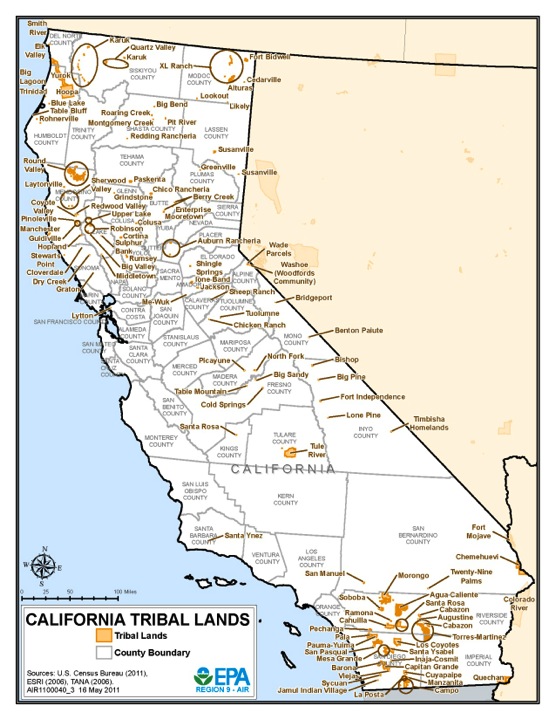 [Speaker Notes: But even Recognized tribes face many of the same issues we do in off-Reservation contexts. In California, 109 federally recognized tribes currently possess less than 2% of their original lands. Many Tribes remain landless, a great number still without federal recognition, and most possess limited capacity, authority, or opportunity to engage in watershed-level planning and resource protection outside the reservation. 

At the same time - there now exists a significant infrastructure dedicated to building Tribal capacity for recognized tribes to manage and regulate the environmental resources and challenges on their own lands – many of which have been highly successful and innovative.

However, given that off-reservation lands still retain important cultural resources, cemeteries, sacred places, and important modern and historic gathering areas…….

(CLICK)]
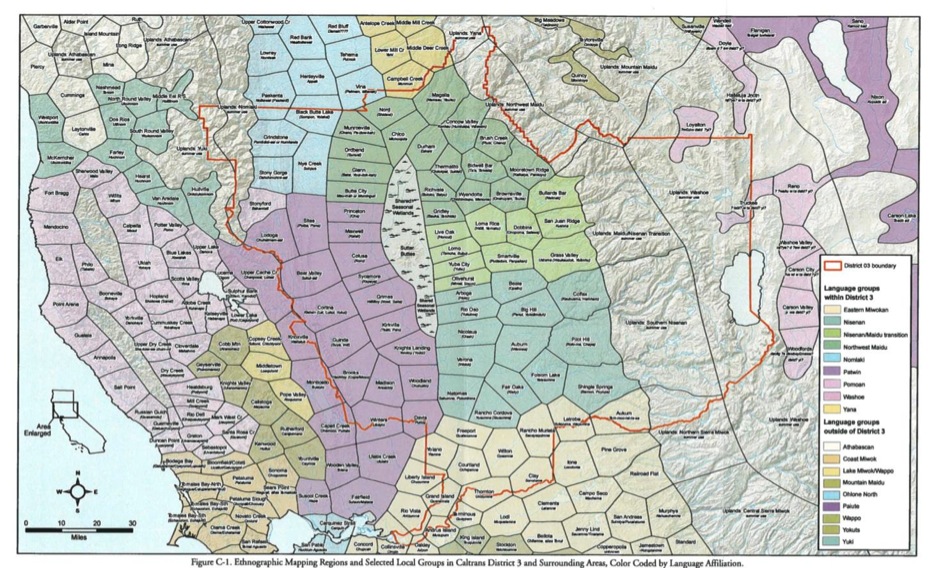 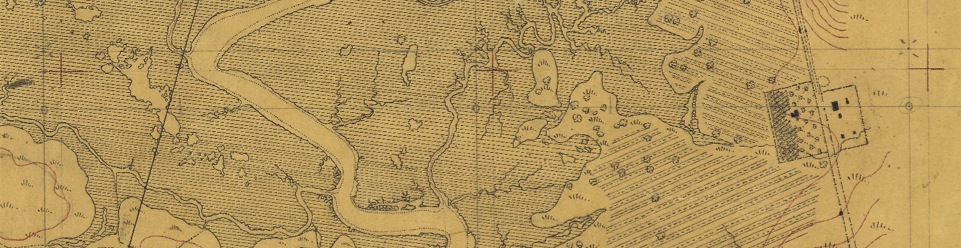 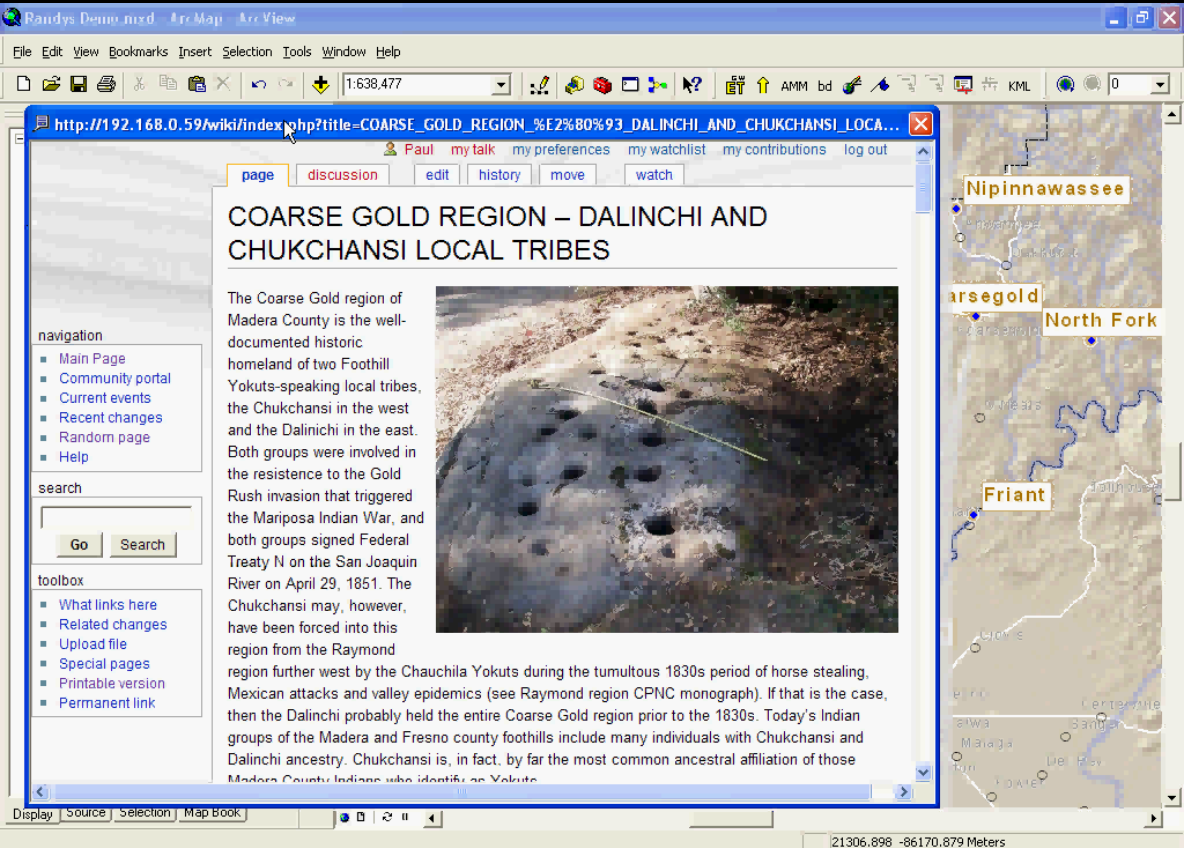 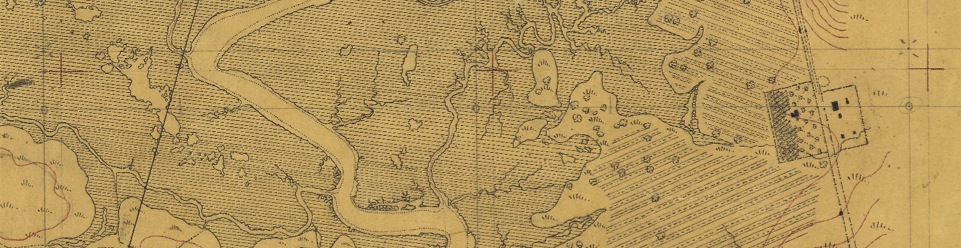 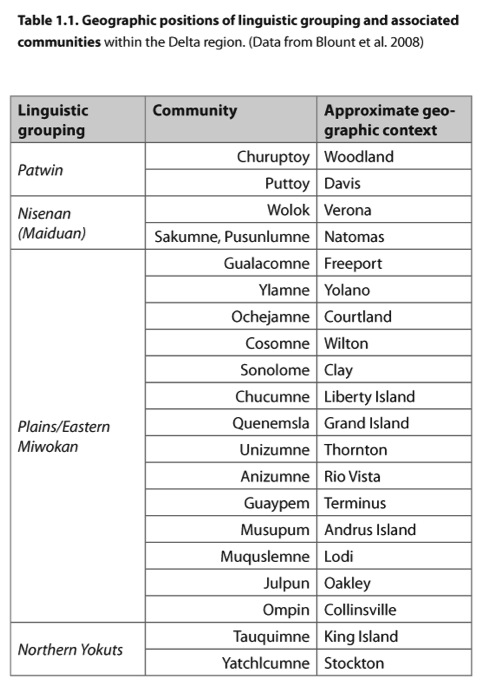 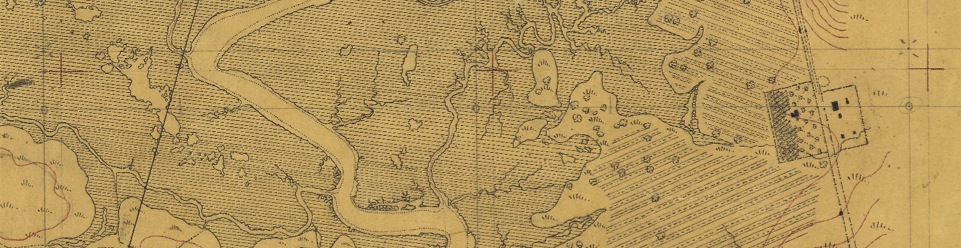 Whipple et al. 2012
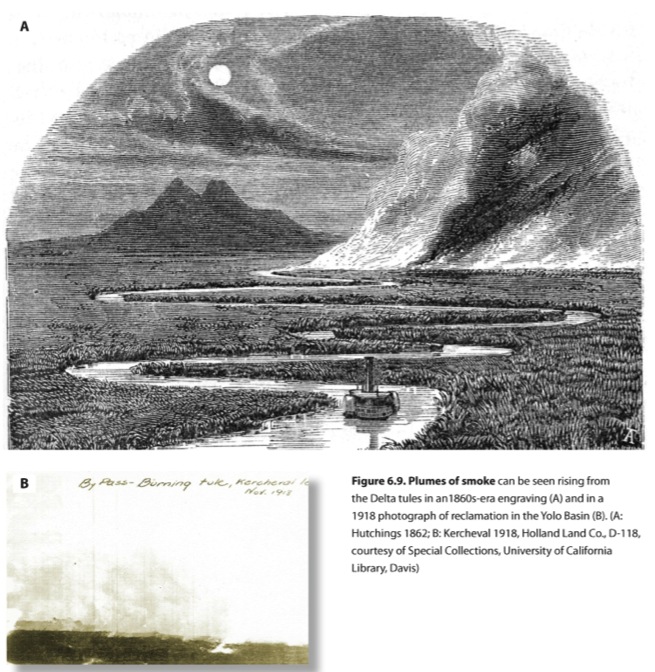 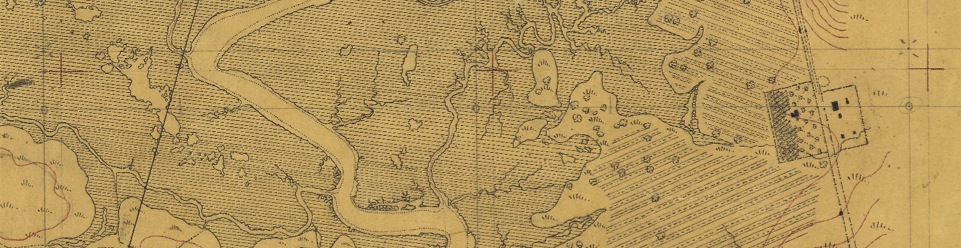 Whipple et al. 2012
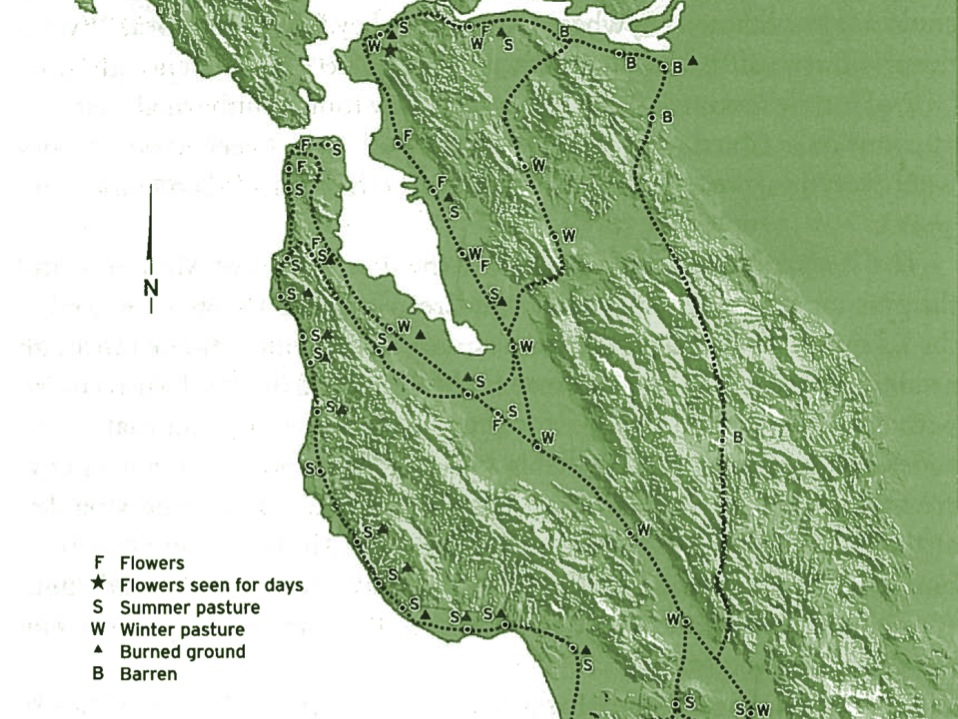 [Native Californians burned] “so that new weeds may grow to produce more seeds” (1769)
From Richard Minnich California’s Fading Wildflowers, Lost Legacy and Biological Invasions
2008
[The scouts for Portola found] “pasture upon the other side [of the bay] had all been burnt and was toilsome for the mounts” (1769)
[Speaker Notes: 1769 a Spanish explorer speculated that the [Native Californians burned] “so that new weeds may grow to produce more seeds” (1769)]
Secular/academic research
Tribal Research
Contemporary data and research
Synthesis of historical landscape form and function
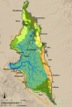 Ecological theory
Landscape perspective in planning
Conceptual models, identified opportunities, landscape metrics
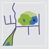 Social and economic constraints
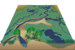 Expected future physical template
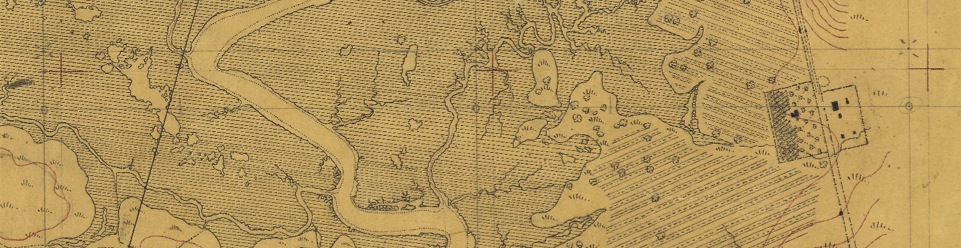 Future vision and implementation strategies
SFEI-ASC  Cultural Landscapes Program

Collaborative data development
	
Identifying areas where shared or convergent conservation goals can engender broad-based collaboration in data development to aid watershed planning and mitigation (i.e. historical ecology/cultural landscapes); 

Institutional capacity [tribal and non-tribal] 
	
Identifying needs or additional support across the gamut of tribes, agencies, counties, municipalities, and museums that regularly interface over watershed planning and interpretation; 

Interpretation and public engagement 

Identifying gaps and opportunities in museum and curricular approaches to interpreting California’s “natural” landscape and the role of tribes in managing that landscape in the past, present, and future.
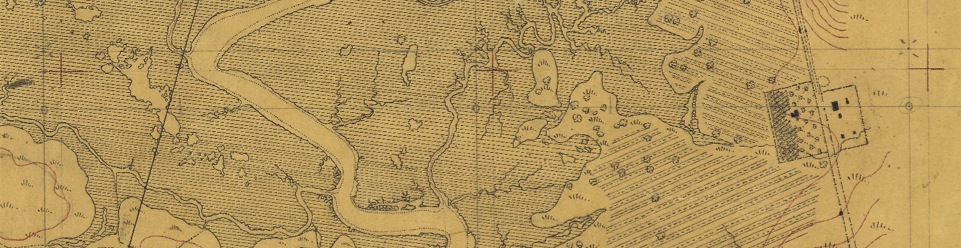 Embrace

Encourage

Enable

Empower
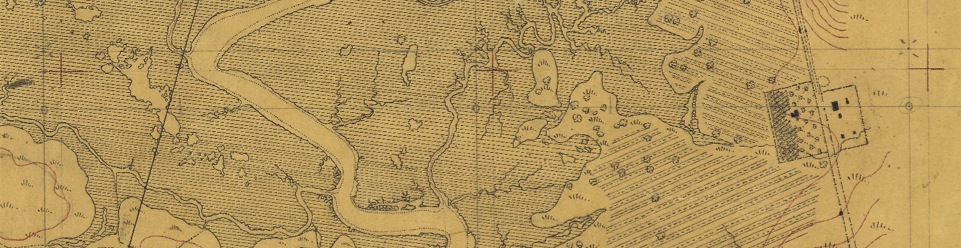 Thank you!
Contact
chuck@sfei.org
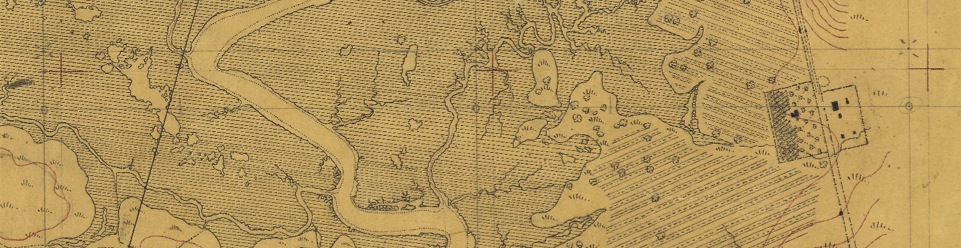